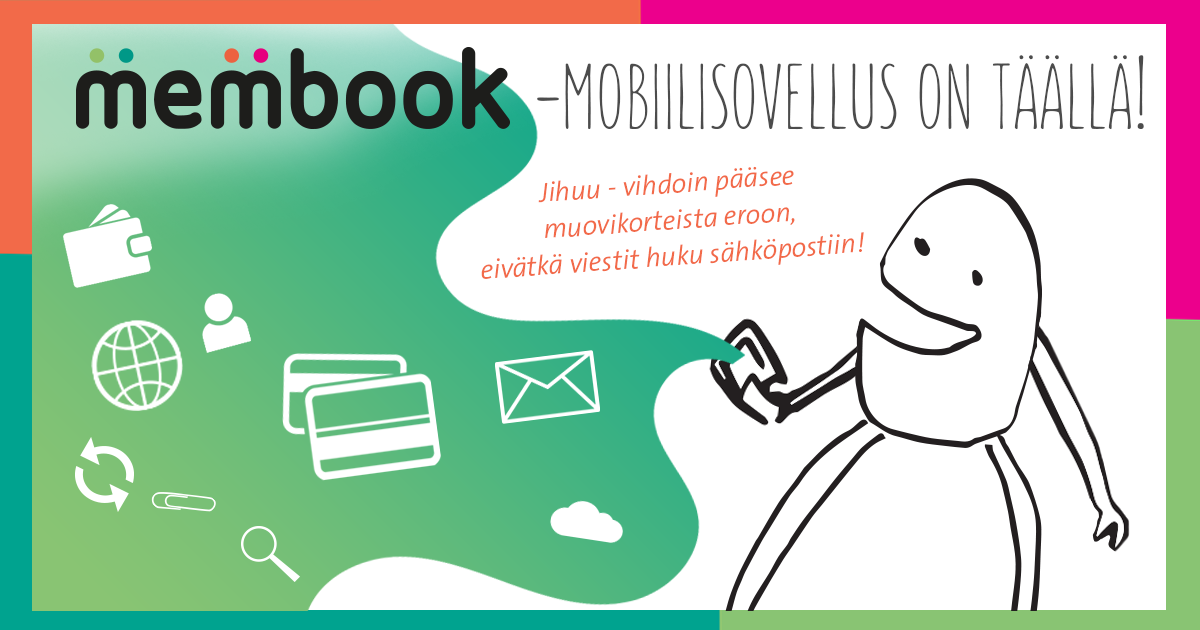 Suomen Yrittäjänaiset ry
Järjestöpäivä
2.10.2020
Mobiilisovellus
Kohderyhmä: jäsenistö
Kirjautumiseen tarvitaan Membook-tili
Kirjautua ei tarvitse joka kerta
Rekisteröityminen tehdään ensin Membookissa (nettisovelluksessa)  kutsut!
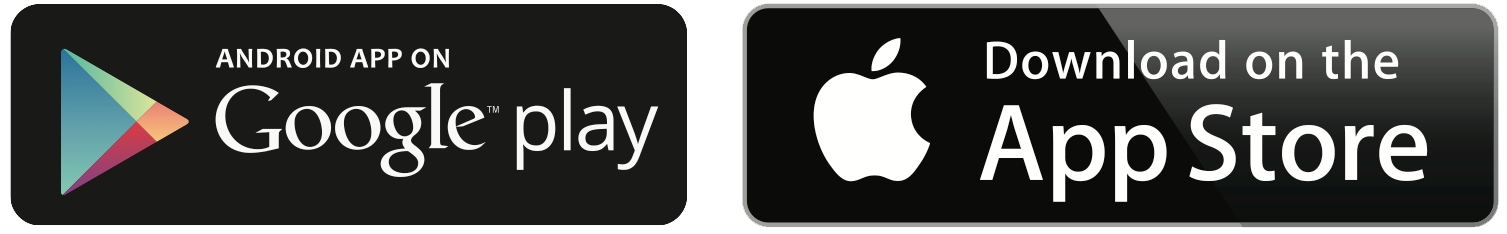 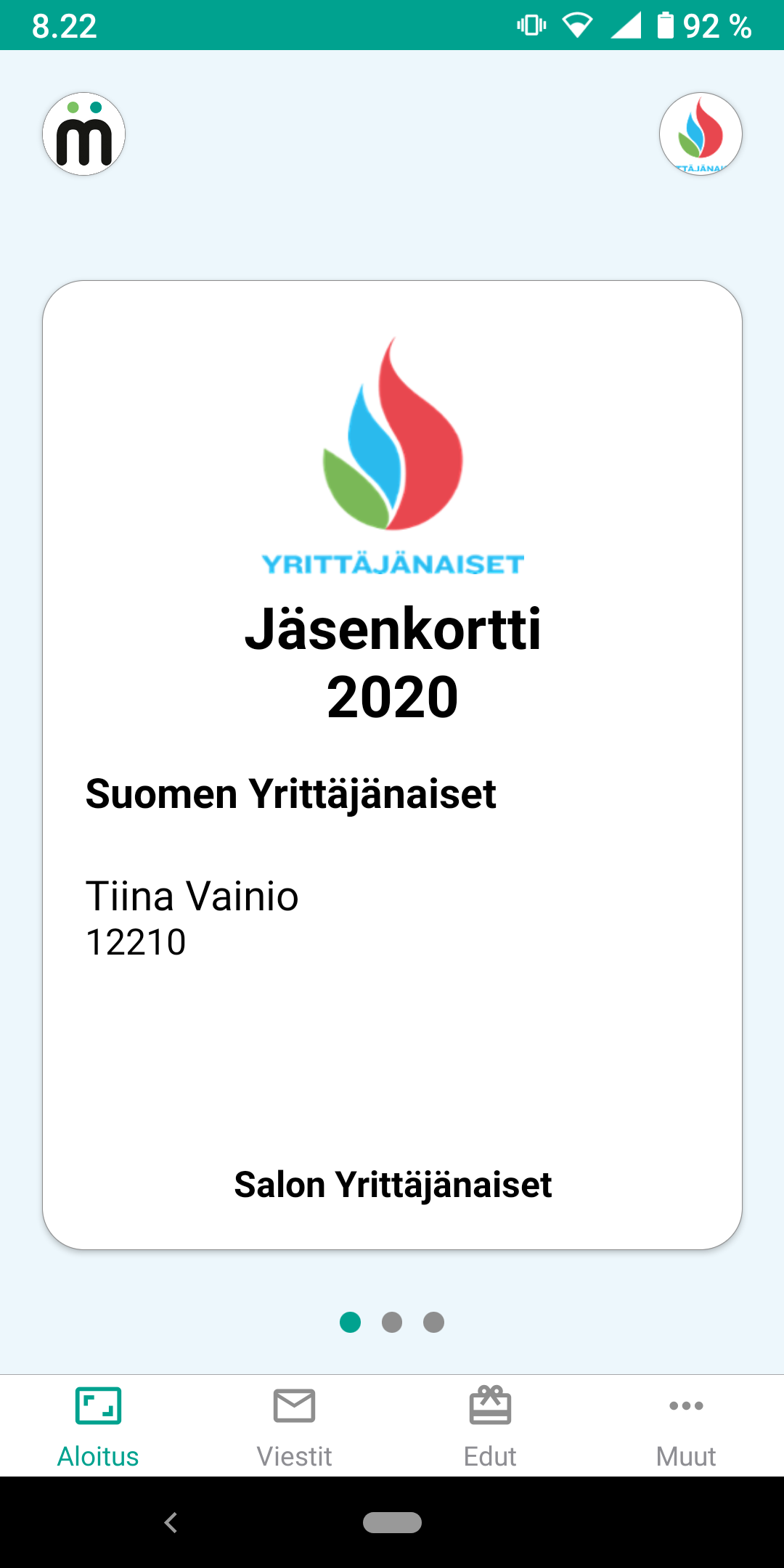 Aloitusnäkymä
Jäsenkortti
Jäsenyys voimassa vai ei?
Voi olla useita kortteja/jäsenyyksiä
Alareunassa valikko, josta siirrytään eri toimintoihin
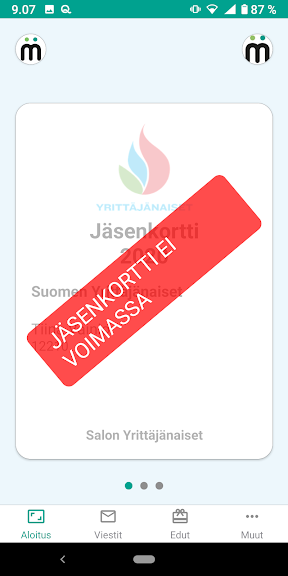 Aloitusnäkymä
Jäsenkortti
Jäsenyys voimassa vai ei?
Voi olla useita kortteja/jäsenyyksiä
Alareunassa valikko, josta siirrytään eri toimintoihin
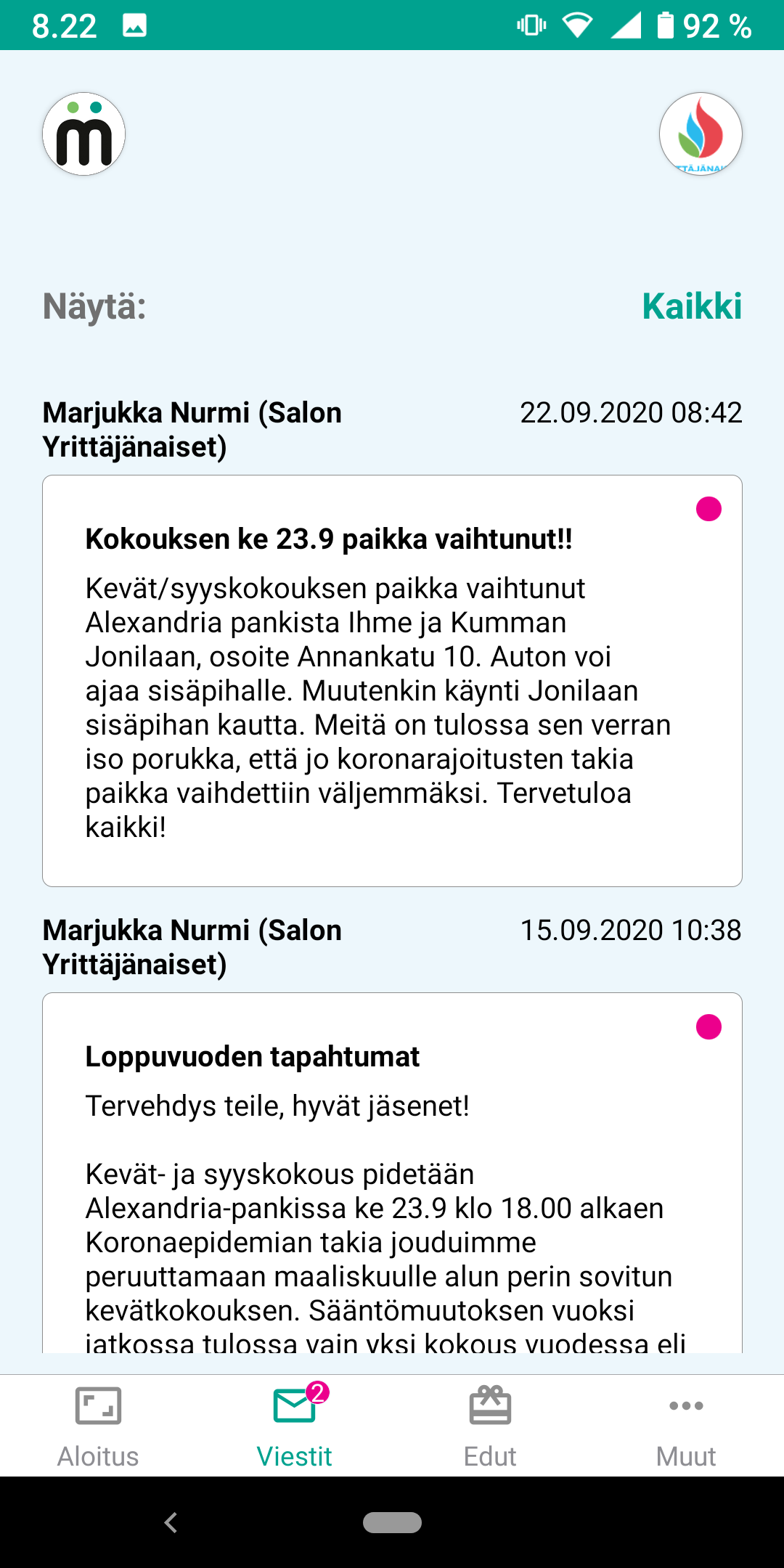 Viestit
Viestien lähetys Membookissa (pääkäyttäjä, ylläpitäjä)
Viestien lähetys liittotasolta tai paikallistasolta
Viestejä voi suodattaa oikeasta yläkulmasta
Notifikaatio näkyy alareunassa
Sovellusilmoitus tulossa seuraavassa versiossa (kuten esim. Whatsapp, Messenger)
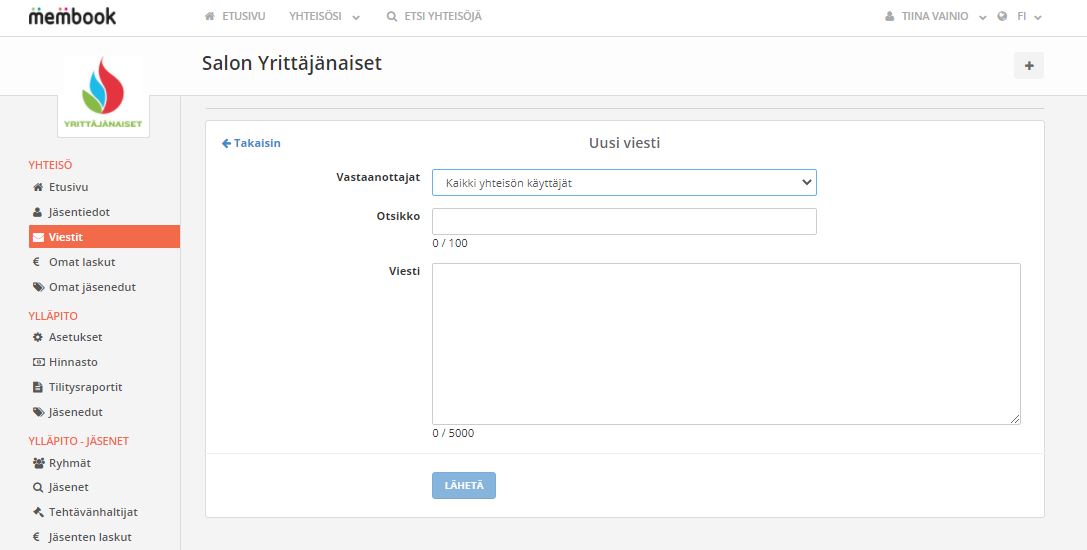 Viestit
https://tuki.membook.fi/help/viestien-kirjoittaminen
https://tuki.membook.fi/help/miten-lisaan-viestiin-linkin-slash-liitteen
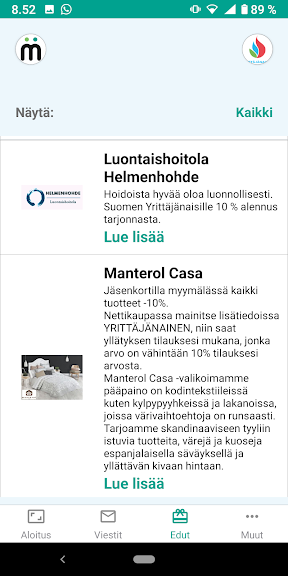 Jäsenedut
Etujen ylläpito Membookissa (pääkäyttäjä, ylläpitäjä)
Etujen kirjaaminen liittotasolta tai paikallistasolla
Paikallisyhdistyksellä voi olla omia etuja!
Etujen suodatus kuten viesteissä (yhdistyksen mukaan)
Hakuominaisuus ja lajittelu tulossa!
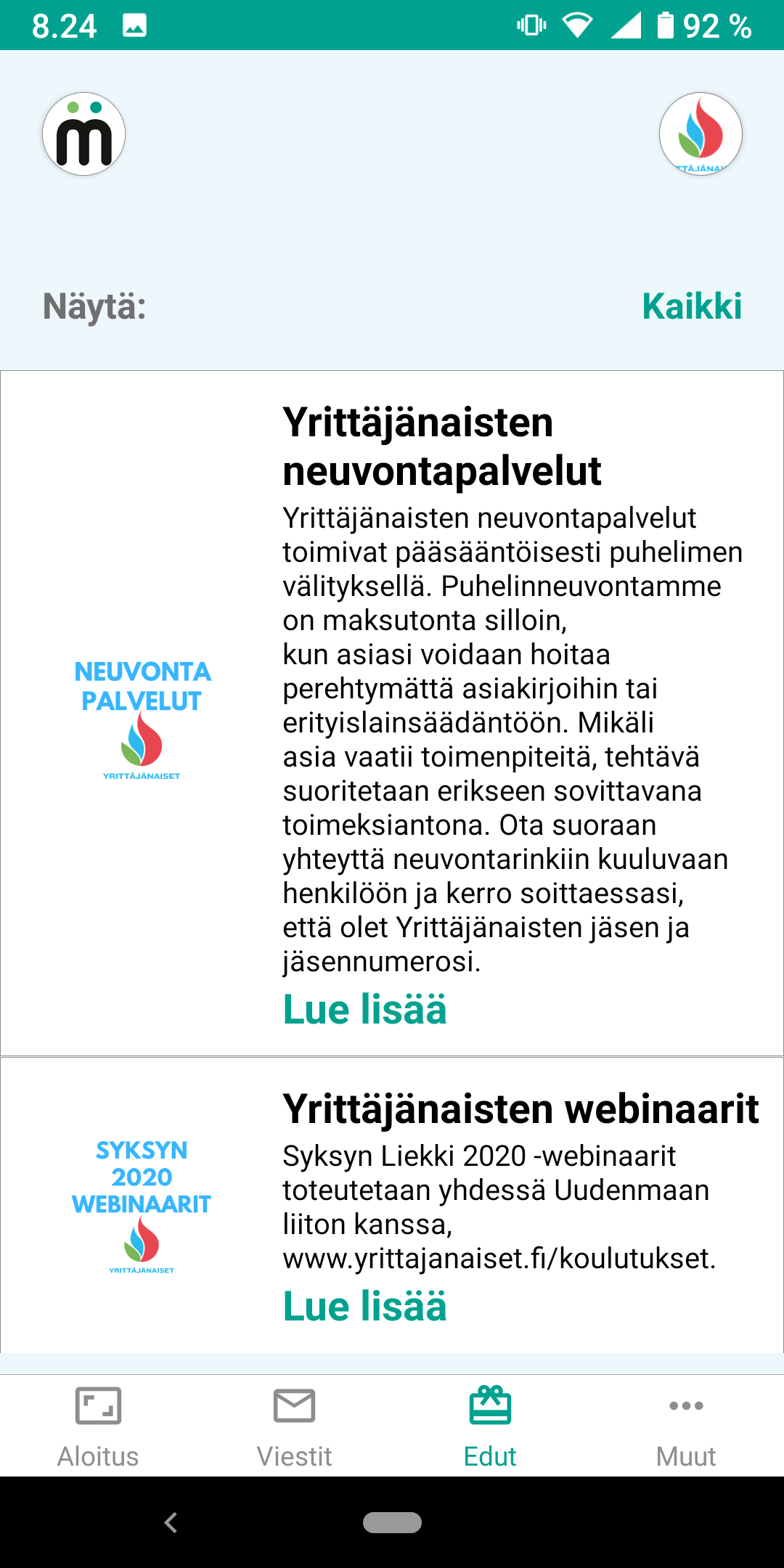 Jäsenedut
Etujen ylläpito Membookissa (pääkäyttäjä, ylläpitäjä)
Etujen kirjaaminen liittotasolta tai paikallistasolla
Paikallisyhdistyksellä voi olla omia etuja!
Etujen suodatus kuten viesteissä (yhdistyksen mukaan)
Hakuominaisuus ja lajittelu tulossa!
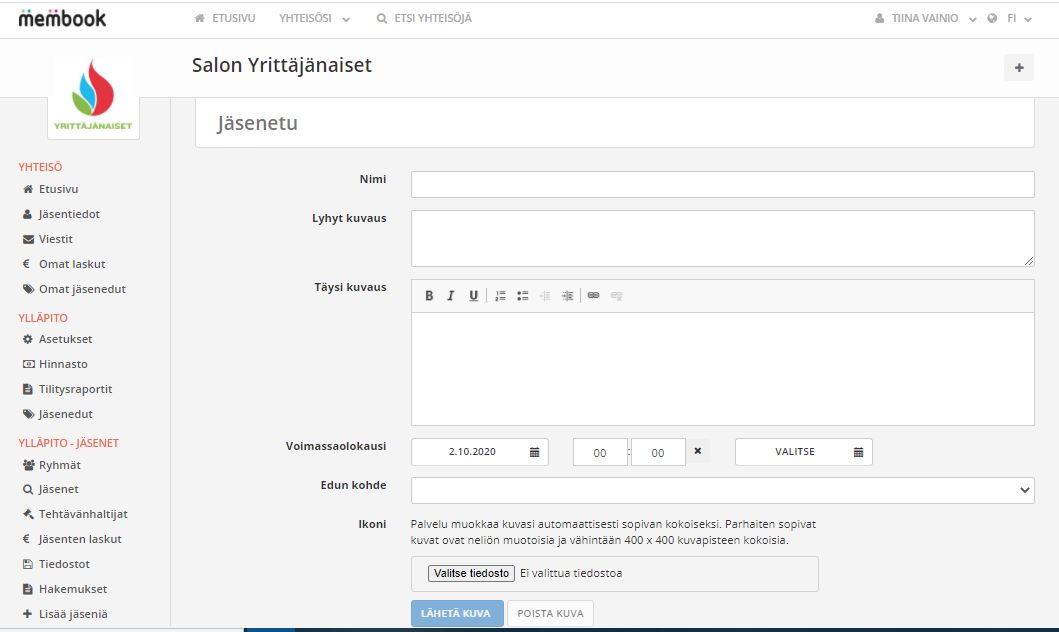 https://tuki.membook.fi/help/jasenedut
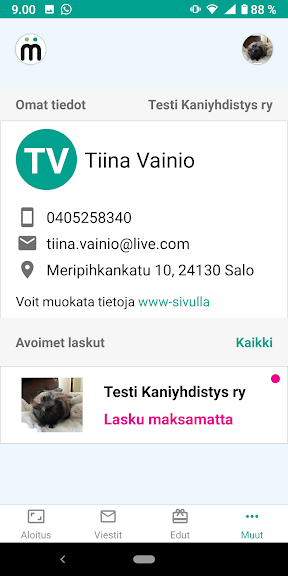 Muut-osio
Omat tiedot
Linkki omien tietojen muokkaukseen (aukeaa selaimeen) – ei Applen versiossa?
Maksamattoman laskun tiedot
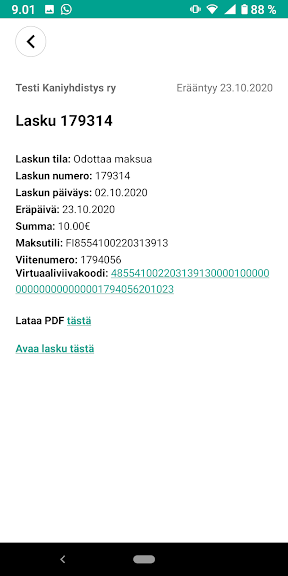 Muut-osio
Laskun tiedot klikataan auki, virtuaaliviivakoodi
Laskun pdf-linkki
Voi klikata maksamaan Membookiin (ei Applen versiossa – ja vaatii kirjautumisen toistaiseksi)
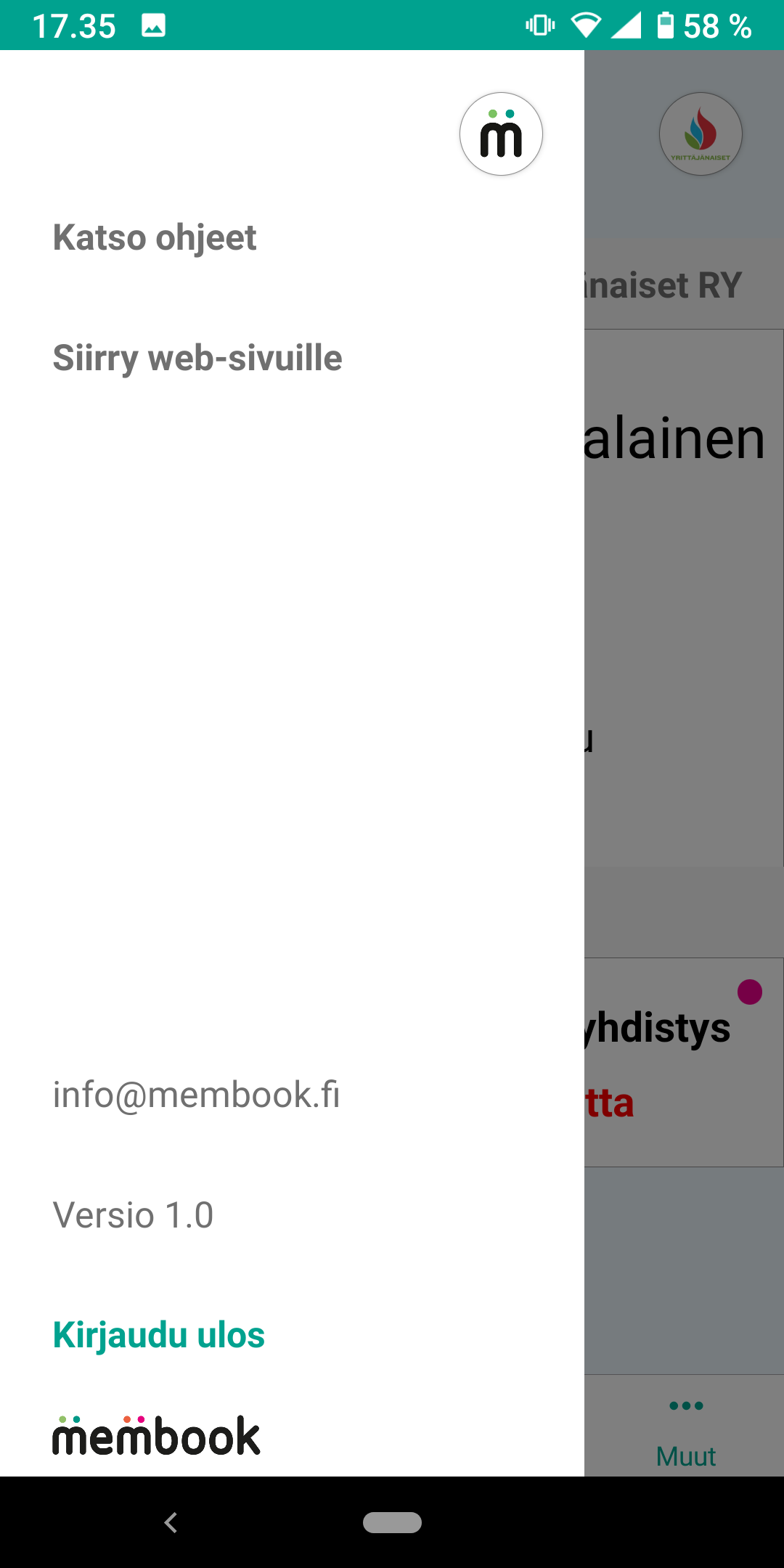 Sivupalkki
Membook-logosta aukeaa sivupalkki
Linkki ohjeisiin (https://tuki.membook.fi )
Linkki www.membook.fi
Asiakaspalvelun yhteystiedot
Uloskirjautuminen
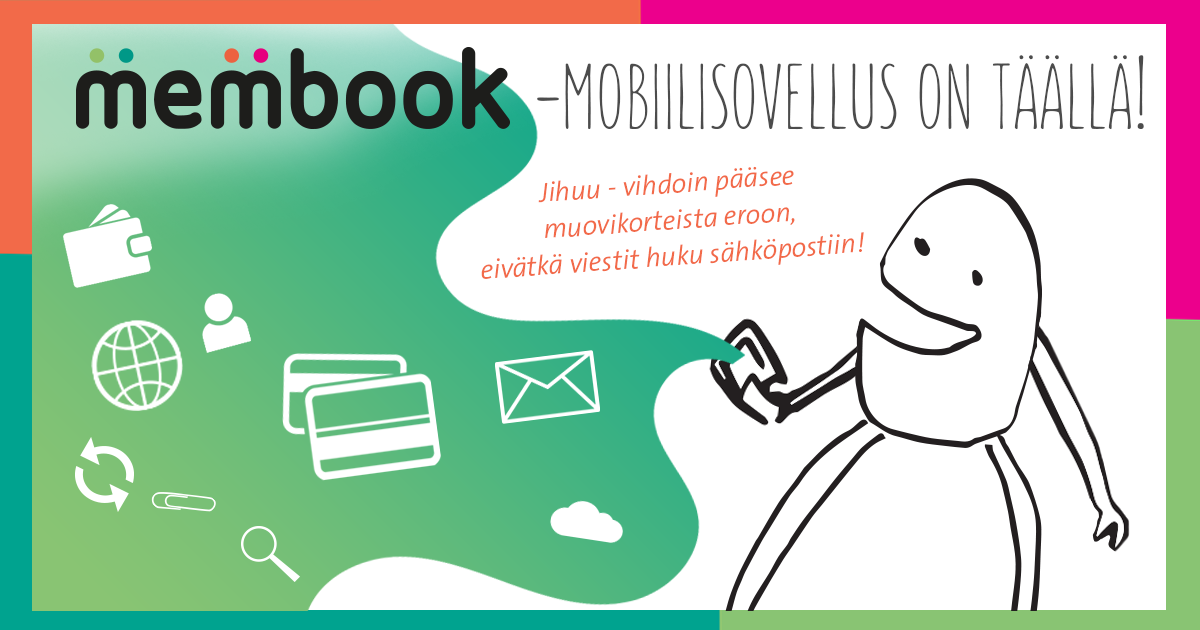 Kysymyksiä
Kommentteja
Palautetta
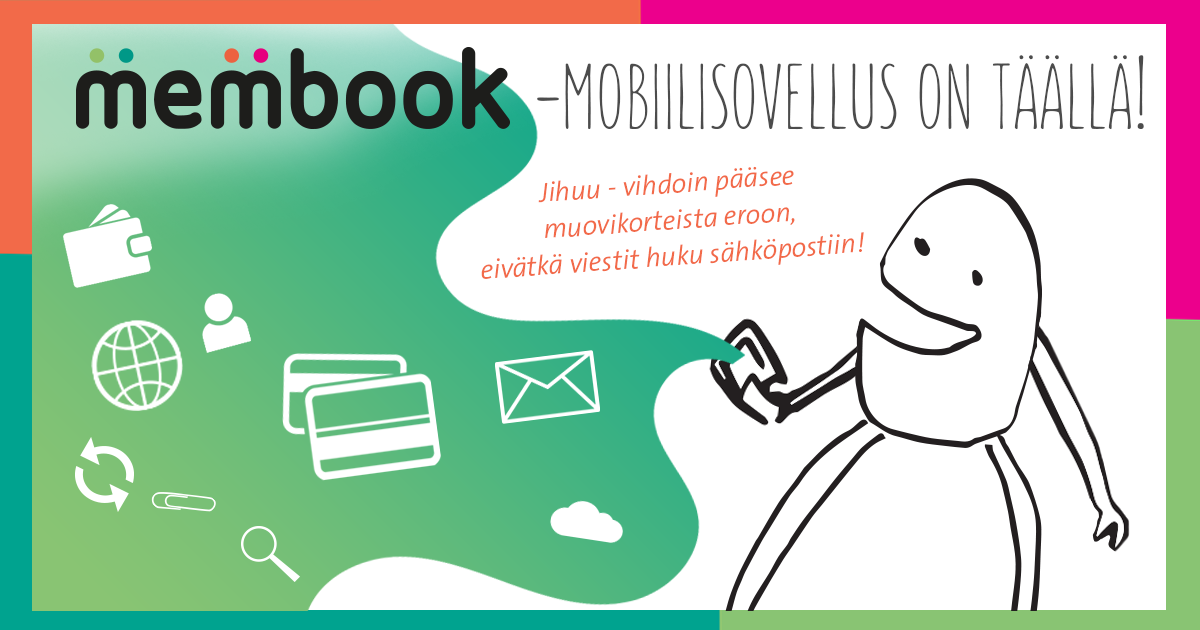 KIITOS!
www.membook.fi
tiina@membook.fi
info@membook.fi